AHMP, Rkp. 1865, fol. 368r-370r
Jaromír Čelakovský, Soupis rukopisů chovaných v Archivu hlav. města Prahy, Sborník příspěvků k dějinám hlavního města Prahy I/2, 1920, s. 25-27, č.1
Anno domini milesimo cccc lx vio q[ui]nta f[er]ia an[te] festum s[ancti] anthonii obiit mag[ni]ficus dominus d[omi]n[u]s Henricus de Straz Ierosolimi milicia insig[ni]tus ac supremus m[a]g[iste]r curie reg[ni] boh[emi]e hi[c] sepultus orate pro eo.
Jindřich ze Stráže (1445): katolík či utrakvista?
Téhož léta [1478] pan Jindřich Strážský navrátil se z pouti z Jeruzaléma od božího hrobu; a tam na té cestě rozličné a divné věci viděl, a zvláště že s žoldánem, tureckým císařem, mnohé řeči měl, kteréž by sloužiti mohly ku potěšení Čechům, přijímajícím pod obojí způsobou, o čemž ten pohan rozmlouval s ním, a řka: „My slyšíme, že mnozí křesťané jinák a jinák o svém Bohu věří, nebo jedni přijímají svú ceremonii pod jednú a druzí praví, že mají přijímati pod obojí zpuosobou, a tak se křesťané nesrovnávají u víře“. Pan Jindřich jemu odpověděl, že tak jest. Pak žoldán k tomu řekl: „Já raději bych tomu Bohu sloužil, kterýž dává jísti i píti, než tomu, kterýž toliko jísti dává a píti nic“. Slyše tu řeč pan Jindřich od něho, ihned potom navrátiv se do Prahy, přijímal pod obojí zpuosobou až do smrti; nebo prvé před tím byl pod jednou a pravá jednuška.

Staří letopisové čeští od roku 1378 do 1527, ed. F. Palacký, Praha 1941, s. 185-186
Totoť jsú odpustky země Svaté a putovánie, puojčené od svatého Silvestra papeže ku prosbě Konstantina ciesařě a svaté Eleny, mateře jeho, nebo tu nalezla dřěvo Svatého kříže.
Item Ierusalem jest miesto svaté a krásně nábožné a veselé a odpustky veliké a víno dobré a ktož ty odpustky obdržie a toho sie vina napie, ten muož vesel býti až tohoto svieta veselé smrti.
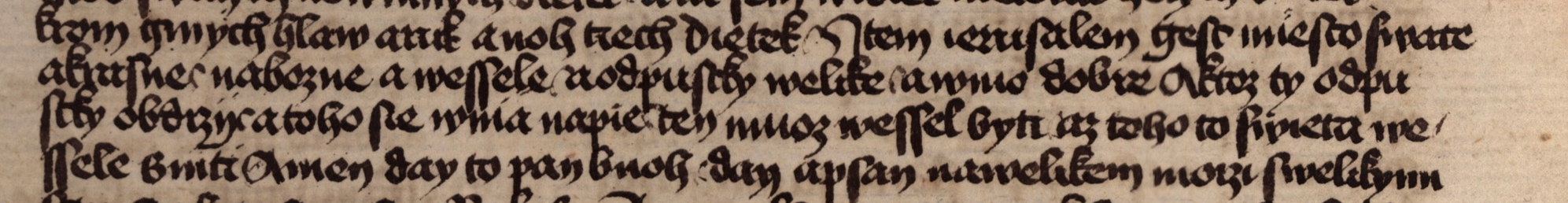 Itinerář ze Stráže do Benátek
Stráž (nad Nežárkou) – Lúka (klášter Louka?) – Telč – (Jindřichův) Hradec – Stráž nad Nežárkou – Třeboň – (Český) Krumlov – Rožmberk – vyssnovy hrad (Vyšší Brod) – na Hazlina Weyschayd (Haslach an der Mühl) – Pasov – Hachperk (Hackelberg - Pasov) – Braunau (Pranov) – Burghausen – Laufen – Salzburk – Hallein – Werfen (do Pervii) – Radstadt (Rorstat pod Taur) – přes hřeben Taur do Mauterndorfu – Gmünd in Kärnten – Spittal a. d. Drau – Villach – Malborghetto – Klauza (Chiusaforte?) – Payssl – Darff – S. Daniele di Friuli – Sacile – Conegliano – Treviso – Mestre – Benátky
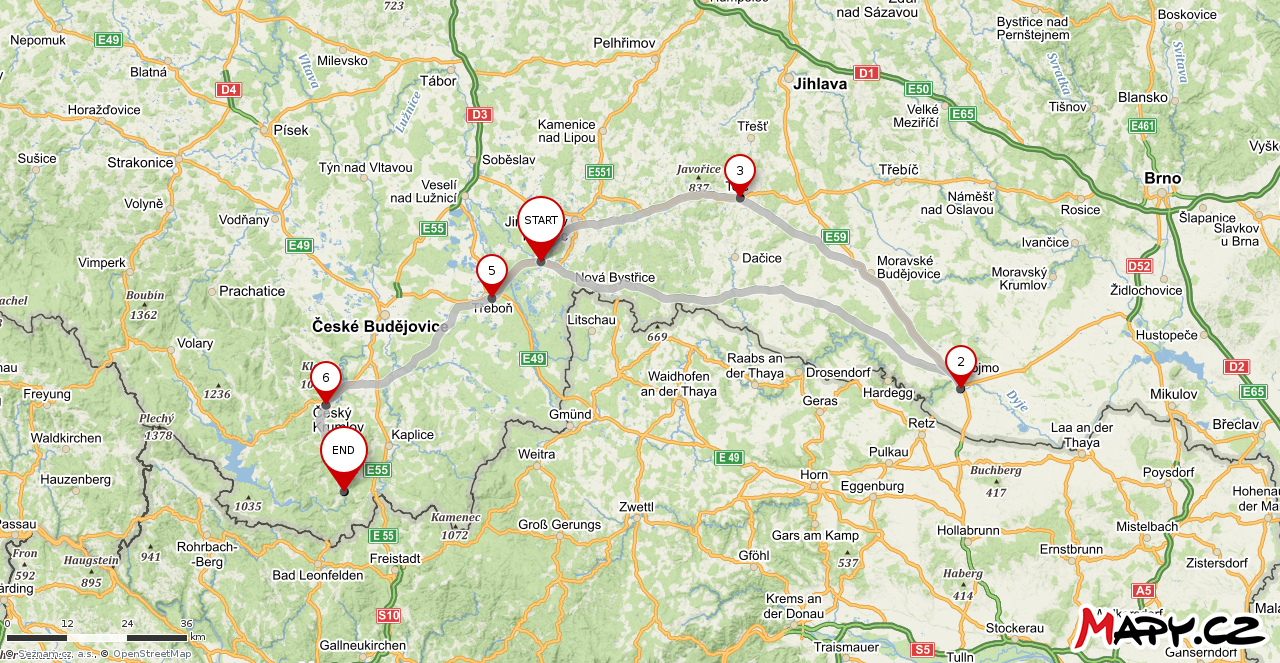 Z Benátek do Svaté země a zpět
Benátky – Istrie – Dalmácie – ostrov Stryvali s klášterem (?) – Karssun (? Korfu?) – Koroni – Kythéra – království Kandijské (Kréta) – Candia (Héraklion) – Rhodos – Akkon – po souši do Jeruzaléma
Svatá země: Akkon – Nazaret – Nappolonia (Nábulus) – (Kána Galilejská) – Jeruzalém (popis)
návrat: kolem Tyru – Sarepta (Sagepta, Sagitale) – Bejrút – Tripolis (nalodění)
Kypr (Famagusta – Nikosie – Famagusta) – Benátky